Математическая модель
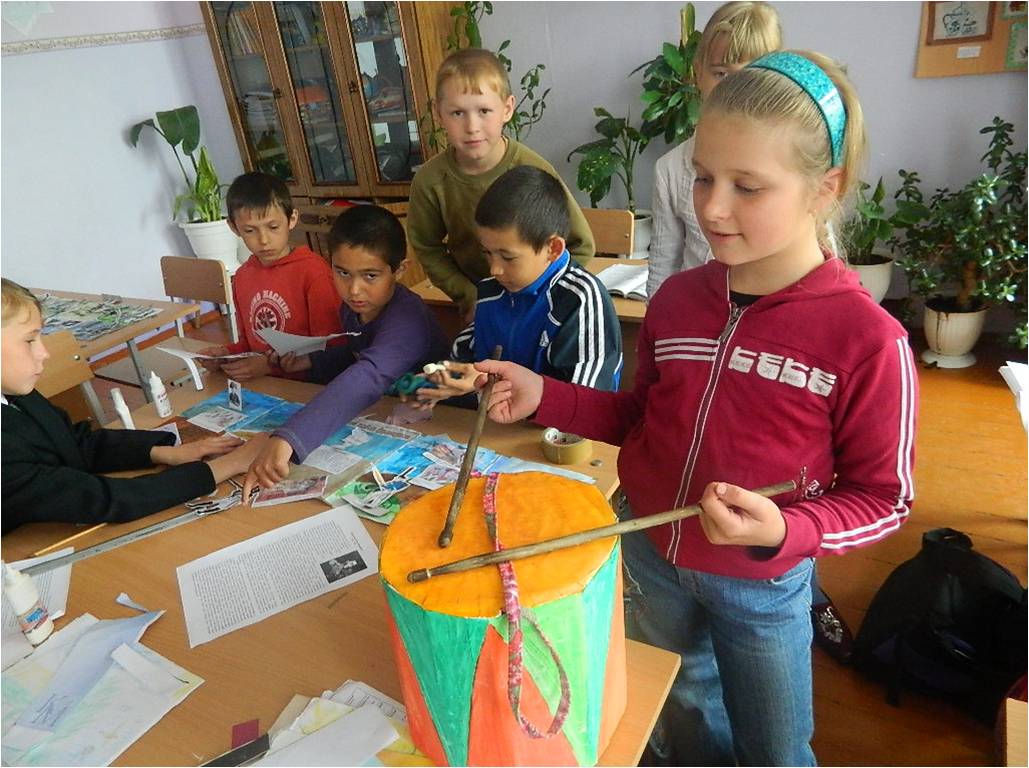 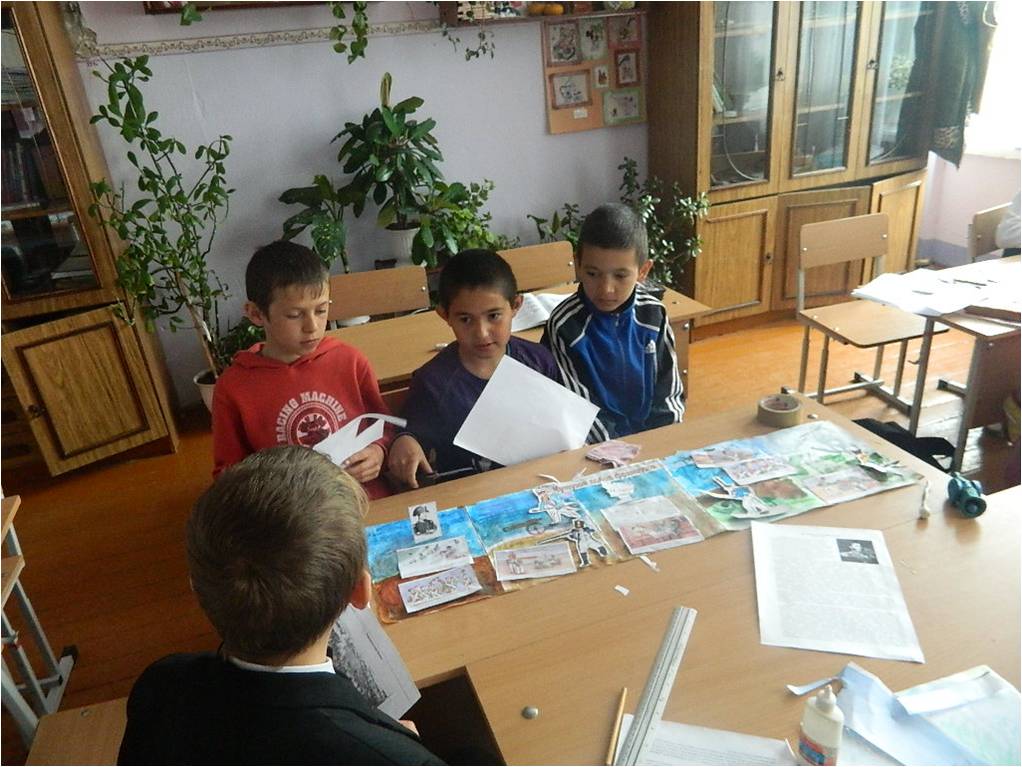 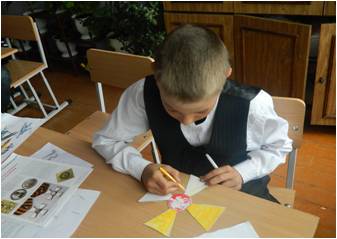 Математическая модель - это способ описания реальной жизненной ситуации (задачи) с помощью математического языка.
Первый рабочий выполняет задание за t ч,
 
а второй такое же задание – за v ч, 


при этом первый работает на 3 ч больше, чем второй.
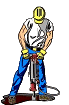 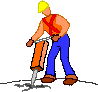 11.11.2014
3
3.7
Три килограмма яблок стоят столько же, 
сколько два килограмма груш. 
При этом известно, что 1 кг яблок стоит х р., а 1 кг груш стоит у р.
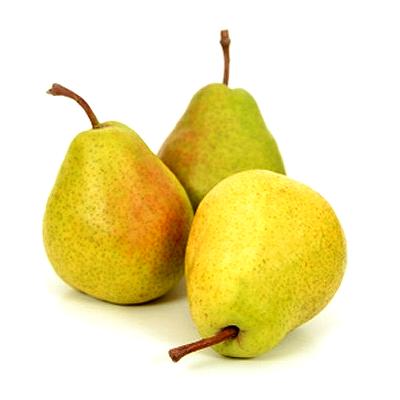 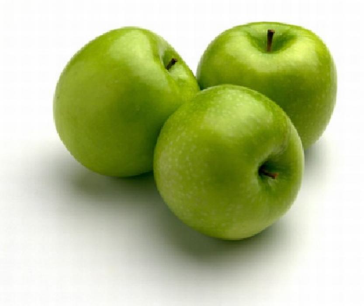 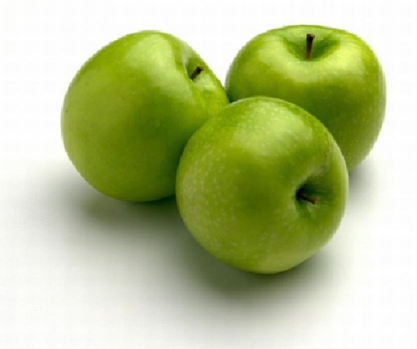 Х р.
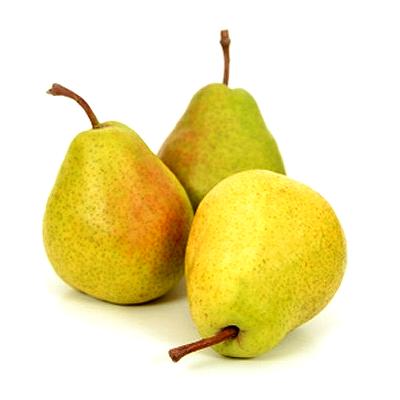 у р.
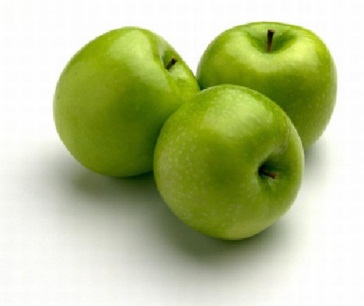 у р.
Х р.
Х р.
11.11.2014
4
3.8
Стоимость стакана мандаринового сока а р., а стакан виноградного сока – b р. Известно, что 5 стаканов виноградного сока стоят столько же, сколько 6 стаканов мандаринового сока.
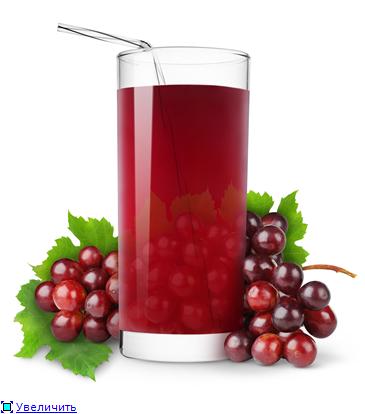 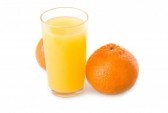 11.11.2014
5
t
3.22
Из пунктов А и В одновременно навстречу друг другу выехали велосипедист со скоростью v1  и мотоциклист со скоростью v2 и встретились через t часов.
v2
v1
А
В
s
v1  + v2
Движение навстречу v =
11.11.2014
6
3.23
Из пункта А одновременно  в противоположных направлениях выехали автомобиль 
  со скоростью v1   и автобус со скоростью v2
v2
v1
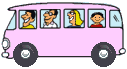 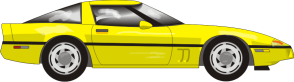 А
Движение в противоположных направлениях
v = v1 + v2
11.11.2014
7
t
3.24
Из пункта А одновременно в одном направлении выехали легковой и грузовой автомобили, скорости которых х км/ч и у км/ч соответственно.
У км/ч
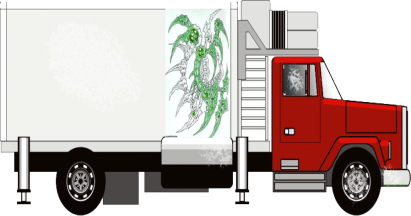 Х км/ч
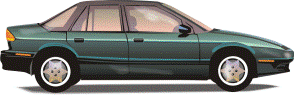 х-у
Движение  в одном направлении v =
11.11.2014
8
t
3.25
Из пункта А выехал велосипедист. Одновременно с ним из пункта В, отстоящего на 30 км по ходу движения велосипедиста, в том же направлении вышел пешеход со скоростью х км/ч. Известно, что велосипедист догнал пешехода через t  ч.
х км/ч
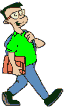 30 км
9
Зачем нужна математическая модель реальной ситуации, что она даёт, кроме краткой выразительной записи?
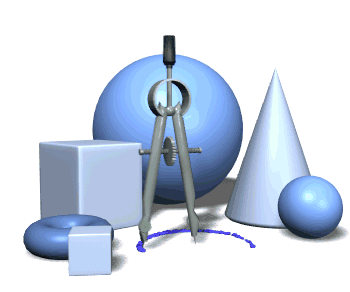 На клумбе росли лилии и тюльпаны, причем лилий было в два раза больше. После того, как посадили еще пять тюльпанов, и выкопали две лилии, их количество сравнялось.Сколько лилий было на клумбе изначально?
тюльпанов до пересадки   —
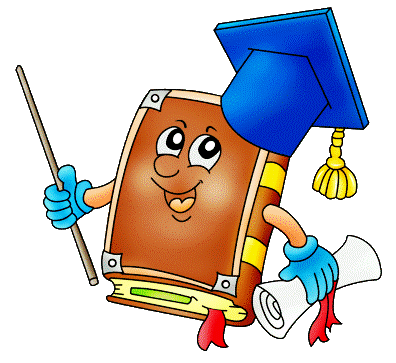 В ходе решения задач алгебраическим способом рассуждения разделяются на три этапа:
 составление математической
    модели;
 работа с математической
   моделью  (решение уравнения)
 ответ на вопрос задачи.
Этапы 
математического 
моделирования
В папке «Video» размещалось втрое больше фильмов, чем мультфильмов.После удаления трех фильмов и скачивания пяти мультиков , их соотношение стало два к одному.Сколько фильмов было в папке изначально?
12